Русский язык
10
класс
Употребление Ь знака при обозначении мягкости согласных. 
Употребление Ь знака после  шипящих. Разделительные Ь и Ъ.
Буквы Ы после приставок
Сегодня на уроке
1
Вспомним
2
Дадим характеристику героям романа
Проверка
Упражнение 54
Перепишите, вставляя, где нужно, пропущенные буквы. Подберите проверочные слова.

Честный, сочувствие, участвовать, ровесники, сверстники, опасный зверь, гигантский, крепостное право, провозвестник, костный мозг, устный ответ, шефствовать над школой, косные взгляды, бессловесное существо, явственно услышать шум, ужасная история, местность, шествовать по аллее, пастбище, властный, известный, высшее образование, агентство, искусно.
Проверка
Упражнение № 58 (б)
Вставьте пропущенные буквы
Прилежный ученик, идти присвистывая, прирученное животное, беспримерный подвиг, президентский указ, премиальный фонд, придавить ногой, приоритетное направление, бежать вприпрыжку, подносить боеприпасы, престижная работа, почётный президиум, прекрасная погода, непричёсанный мальчишка, приборостроительный завод, привлекательное предложение, приплюсовать к сумме, преинтересный рассказ, привокзальная гостиница, премиленький ребёнок, пришить пуговицу, приклеить на картон.
Гласные  Ы, И 
в корне слова после приставок
«Однокоренные парочки»
До…сторический - пред…стория
Сверх…скусный –без…скусный
На…менование-без…мянный
За…нтересоваться- без…нтересный
Проверьте друг друга !
Доисторический - предыстория
Сверхискусный –безыскусный
Наименование- безымянный
Заинтересоваться - безынтересный
Знаешь ли ты правило?
Лексический диктант
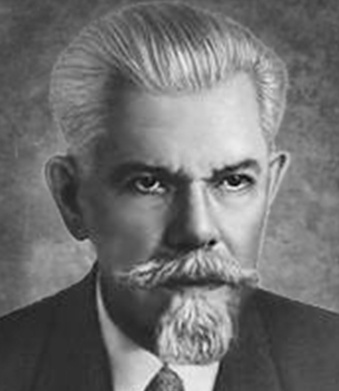 Толковый  словарь русского языка С.И.Ожегова впервые был издан 
в 1949 году...
Находящийся непосредственно перед кем-либо или чем - либо
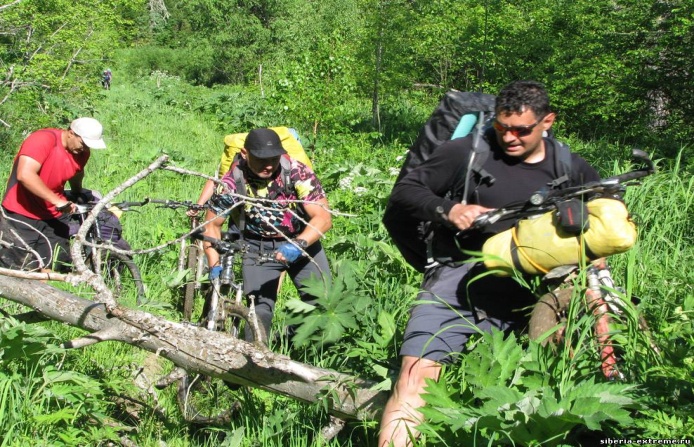 предыдущий
Подшутить над кем-то
разыграть
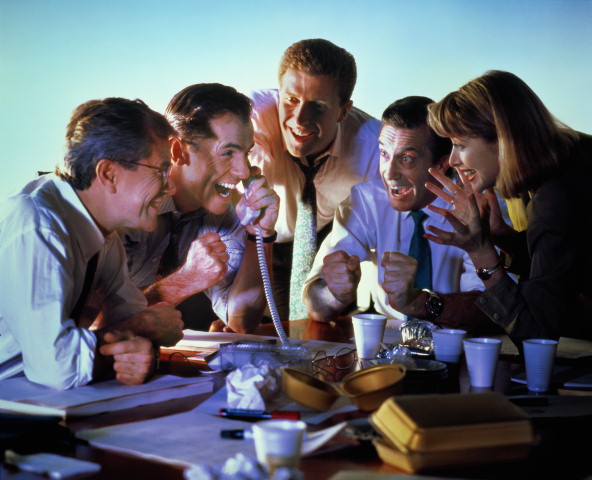 Подшутить над кем-то
Проводить осмотр, чтобы найти что - либо
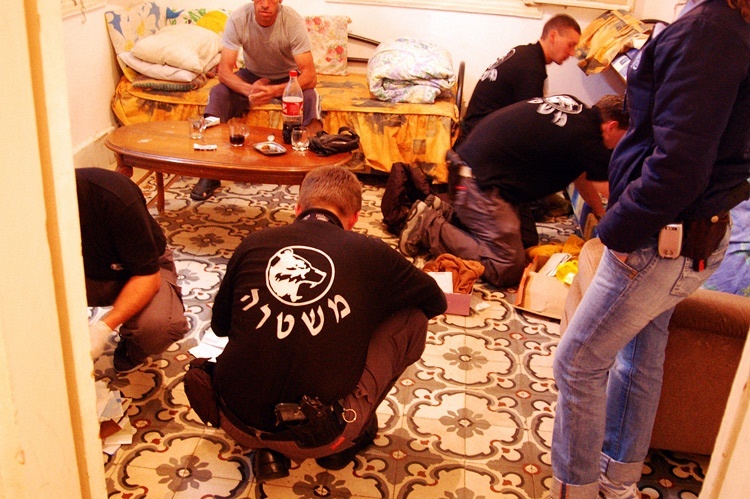 обыскать
Человек, который занимается розыском пропавших людей или вещей
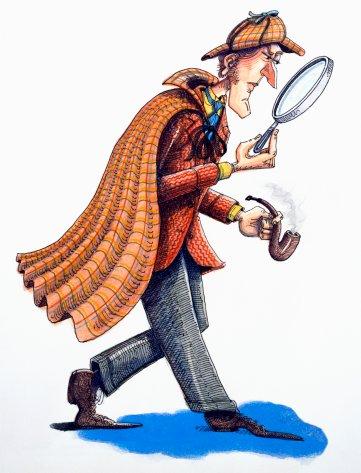 сыщик
Устройства, приспособления узкоспециального назначения, используемые при занятии различными видами спорта
спортинвентарь
И →  Ы
И
После приставок на согласный
С-, из-, без-, раз-,  вз-, под- пред- 
Искл. ВЗИМАТЬ (имать – брать)
1. После приставок на гласный до-, по-, за, на-, вы-, не-
Сегодня на уроке мы узнали
1
Познакомились с произведением «Господа Головлёвы
2
Сделали анализ романа и дали характеристику героям этого произведения
Задание для самостоятельной работы
Прочитать произведение М. Е. Салтыкова – Щедрина «Господа Головлёвы»
Ответить на вопросы №4, №5 на странице
133 учебника по литературе
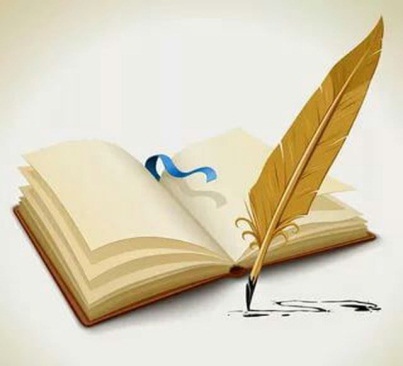